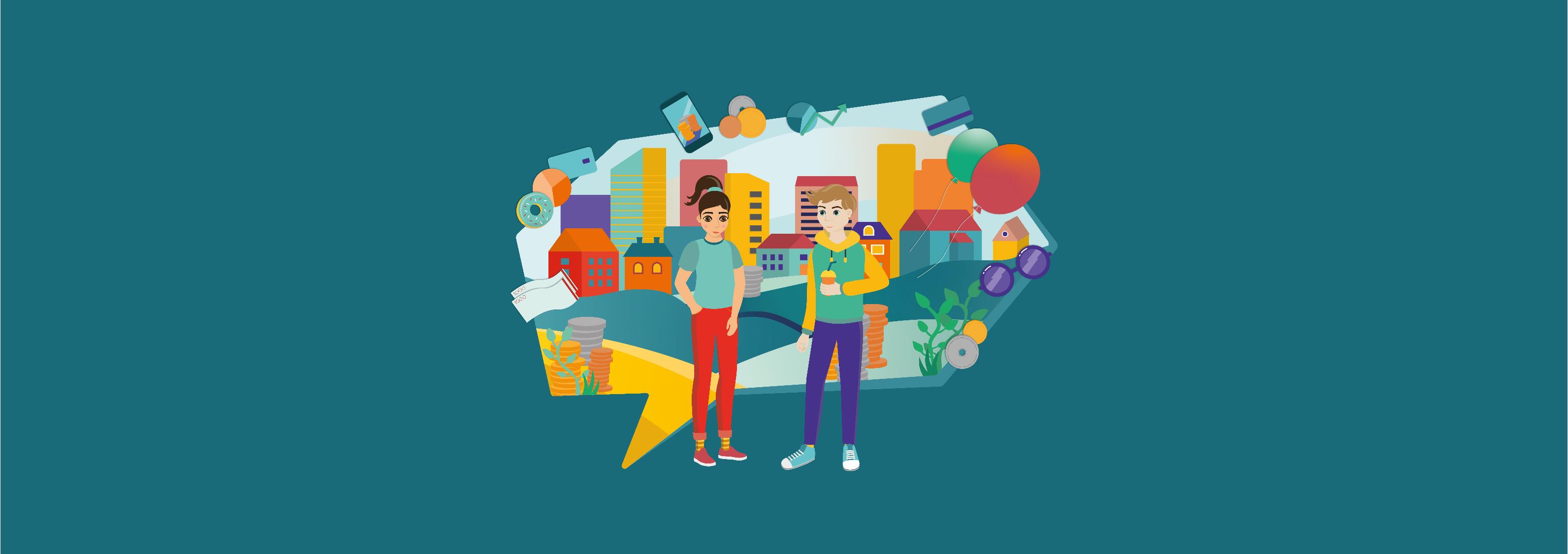 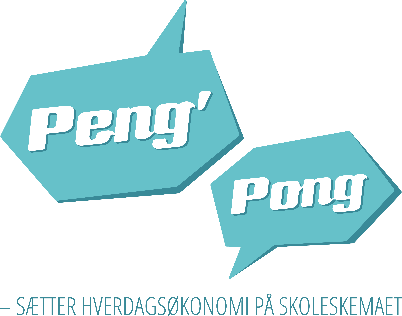 [Speaker Notes: billedslide]
Velkommen til peng’ pong
Hvad er Peng’ Pong?
Hverdagsøkonomi for mellemtrinselever
Udviklet i samarbejde med Danske Skoleelever
Find hele forløbet på www.pengpong.dk
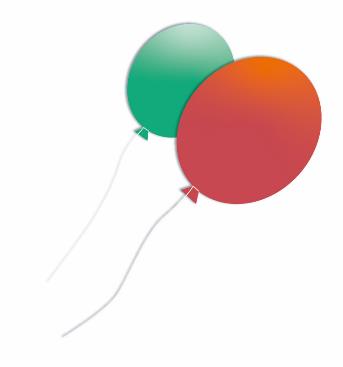 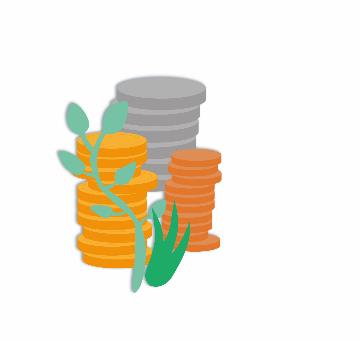 [Speaker Notes: Peng’ Pong er et undervisningsmateriale for elever på mellemtrinnet om hverdagsøkonomi. I forløbet med Peng’ Pong møder eleverne øvelser, der udfordrer dem på deres vaner, får dem til at reflektere over deres prioriteringer og italesætter dilemmaer, de kender fra deres egen hverdag. Eleverne skal undervejs tage ansvar for egne valg og prioriteringer og sætte ord på dem.]
Hvad skal vi i dag?– Mig og pengene
Introduktionsvideo
Prioriteringslegen
Min spaghetti bolognese
Fælles opsamling
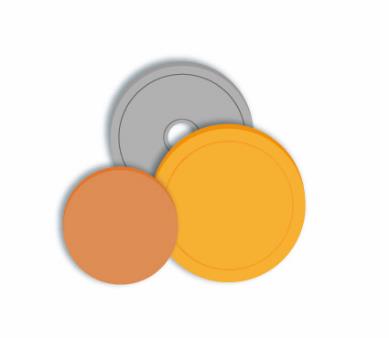 [Speaker Notes: Introduktion til dagens program så eleverne får en oversigt over, hvad de skal igennem. Dagens hovedfokus er, at eleverne skal lære noget om at prioritere, noget om hvornår det er ok at låne, hvornår man bør spare op, samt hvordan man kan udfordre sine pengevaner.]
Introduktionsvideo
[Speaker Notes: Afspil video: https://vimeo.com/461286490/bd7390c260]
Prioriteringer
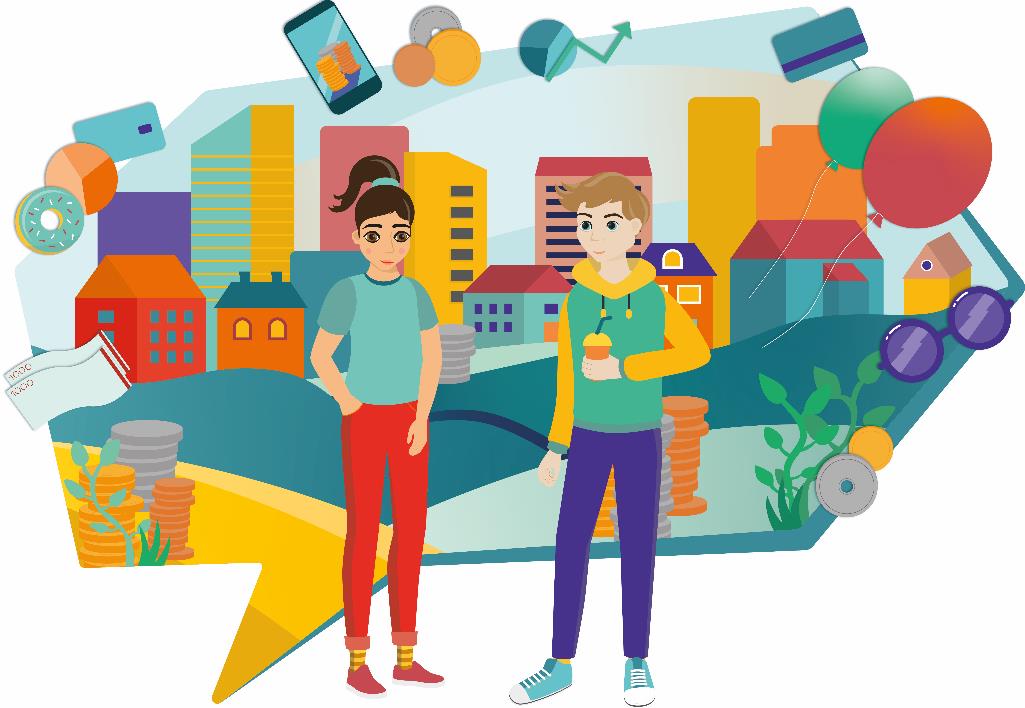 Hvad betyder det at prioritere?

Kan I komme med eksempler på prioriteringer?

Hvad prioriterer I hjemme hos jer selv?
[Speaker Notes: Hvordan prioriterer deres forældre? Har I stået i en situation, hvor I skulle prioritere?]
Prioriteringsleg - video
[Speaker Notes: Afspil video: https://vimeo.com/461286601/8b15040486]
Prioriteringslegen - øvelse
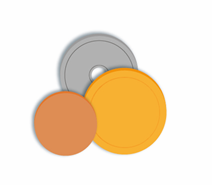 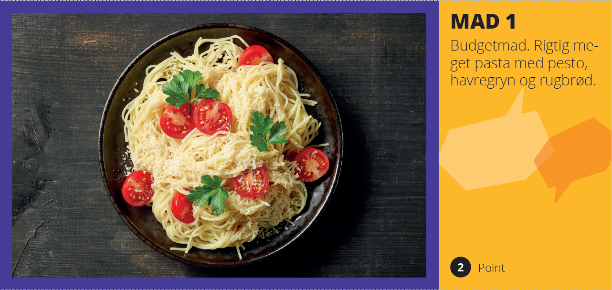 Du skal i denne øvelse lære noget om, hvor vigtigt det er at kunne prioritere mellem ting

Du skal i øvelsen vælge, hvordan du vil prioritere mellem bolig, mad og fritidsaktiviteter
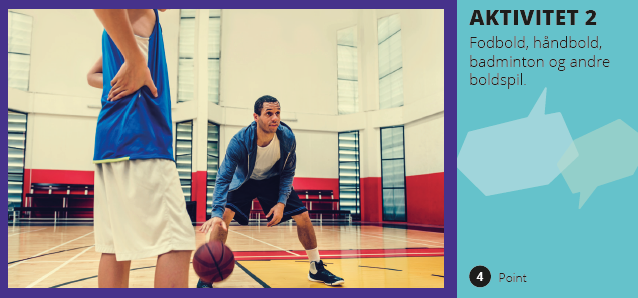 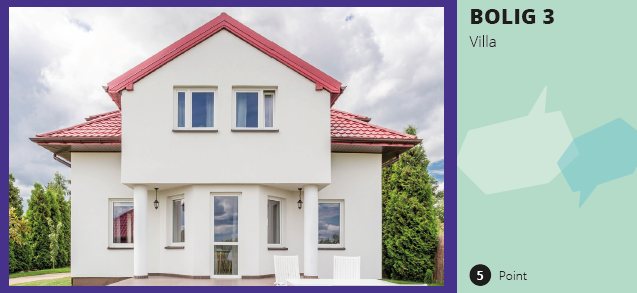 [Speaker Notes: Bliver uddybet mere på næste slide.
Del arkene ud, så de kan se de tre kategorier.]
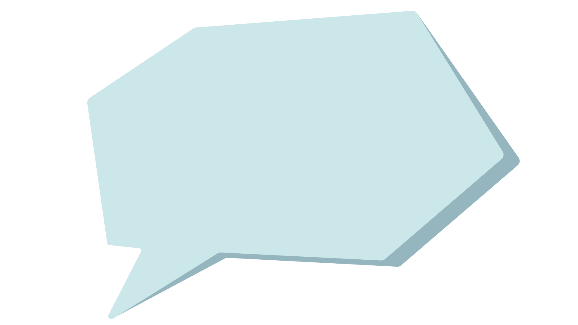 Prioriteringslegen - øvelse
Jeg prioriterer god mad 
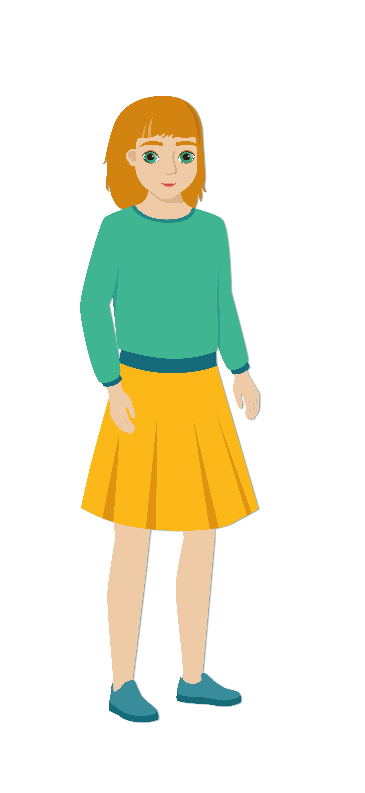 Du får point, som du skal bruge til at vælge én ting fra hver kategori. Hvis du har point tilovers, er det opsparing til ferie eller en ting du gerne vil have.

Du oplever forskellige livssituationer, der forandrer dine muligheder
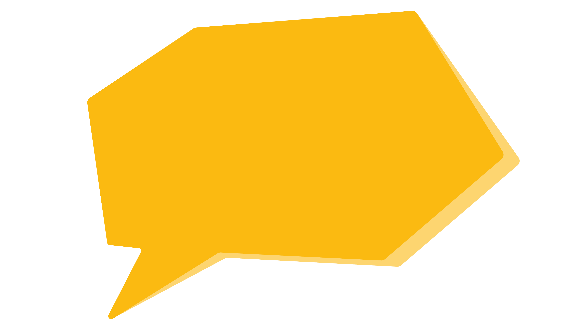 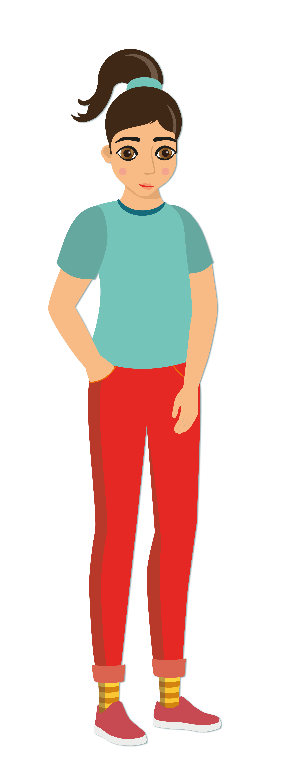 Jeg SKAL have råd til gaming
[Speaker Notes: Bed eleverne om at holde kortene i ro, og forklar reglerne. 
1. del: – Eleverne sidder med alle brikkerne foran sig. Læreren er tovholder. Eleverne følges ad. – Eleverne skal prioritere hvordan de vil bo, hvad de vil spise, og hvilken fritidsaktivitet de vil gå til. – Eleverne har 10 point til at fordele på de 3 kategorier. – Eleverne sammenligner med sidemanden, inden læreren samler op. 2.del: Læreren kan fortælle, at der er sket en ændring i deres liv. De er blevet forfremmet og får nu en bedre løn. Derfor har de nu 15 point. – Lav øvelsen igen. 3 del: Læreren kan fortælle, at der er sket endnu en ændring i deres liv. Personen til venstre har arvet en masse penge og har derfor 19 point at bruge. Personen til højre har desværre mistet sit arbejde og har derfor kun 7 point at bruge. – Lav øvelsen igen. 4 del: Nu skal eleverne selv prøve at finde ud af, hvor mange point de har brug for til den måde, de gerne vil leve på. De vælger de 3 kort, der passer mest realistisk til det liv, de gerne vil have. – Lav øvelsen igen.]
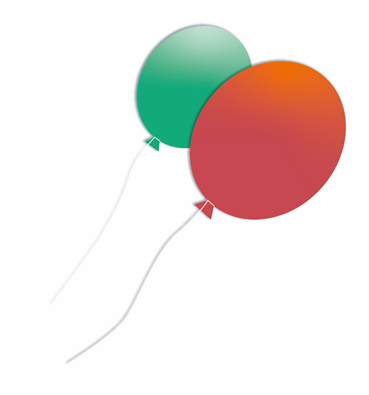 Prioriteringslegen
Hvad prioriterer du højest?
Hvordan føles det at have mange/få point?
Har alle mennesker lige mange point?
Hvor mange point har du brug for?
Hvorfor er det vigtigt at kunne prioritere?
[Speaker Notes: Det vigtige er at give dem forståelse for, at det er vigtigt at kunne prioritere, og at man ikke nødvendigvis har brug for mange penge/points for at kunne prioritere det, man gerne vil.]
Brain-break
[Speaker Notes: Tæl til ti
Stil jer i en rundkreds. 
I skal i fællesskab tælle til ti.
MEN der er kun en der må sige tallet. 
Start forfra, hvis nogle siger det på samme tid. 

Link til DSE-ideer
https://sway.office.com/Fu7xi53x1XaeAKKr?ref=Link]
Min spaghetti bolognese - øvelse
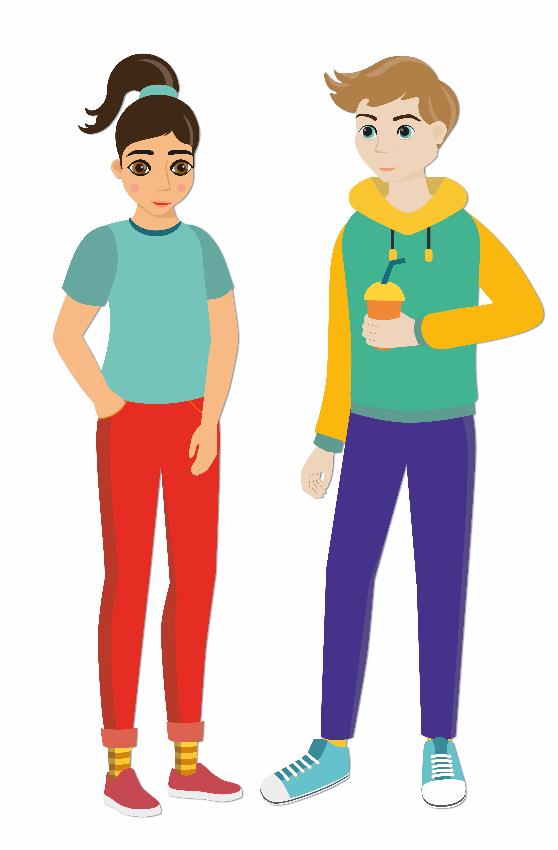 Hvad vælger du at handle ind til din spaghetti bolognese?
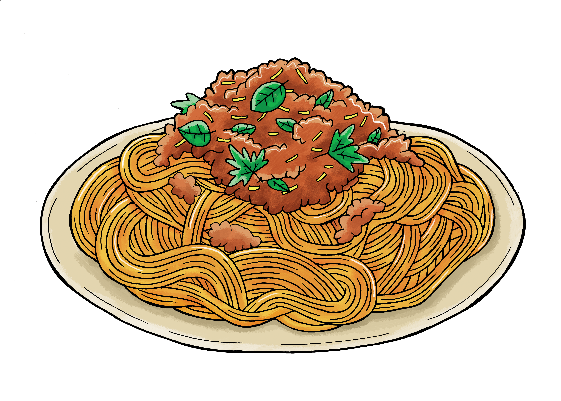 [Speaker Notes: Øvelsen går ud på, at eleverne skal handle ind til en spaghetti bolognese. Eleverne får en indkøbsseddel, så de ved, hvad der skal handles. Nogle af varerne har de i forvejen derhjemme, fx olie, krydderier og forskellige grøntsager. Eleverne skal handle ind til at lave retten til en familie på 4-6 personer.
Uddel indkøbslisten. Fordel derefter vare kategorierne rundt i klassen. Så kød er i et hjørne, pasta i et andet osv.]
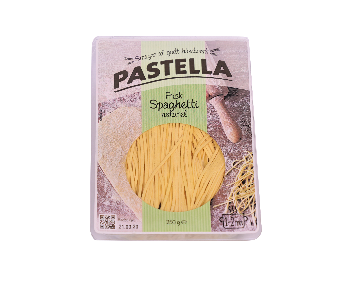 Min spaghetti bolognese- fremgangsmåde
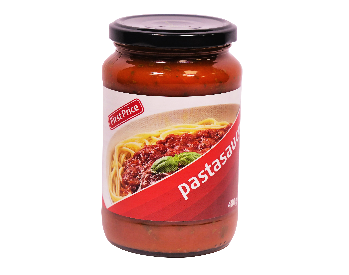 Vælg dine varer uden at se på prisen først. Tag en vare af gangen.

Tjek prisen på bagsiden og noter den på din indkøbsseddel. Husk, at du ikke må vise prisen til andre.

Regn den samlede pris for din spaghetti bolognese ud.
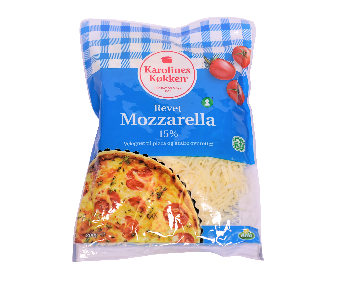 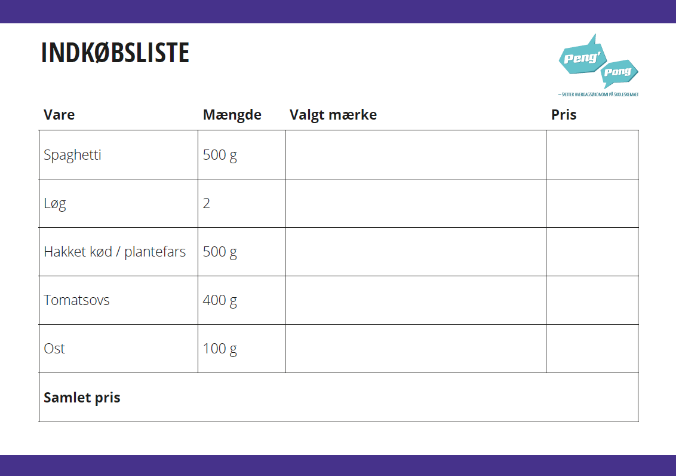 [Speaker Notes: Vær tydelig ift regler. Vælg først, kig bagefter, og vis ikke prisen til andre. 
Husk at prisen på varene er for det antal gram de skal have – så det er regnet ud på forhånd.]
Min spaghetti bolognese- Prioriteringer
Hvilken sammenhæng er der mellem ens indkøb og ens prioriteringer?
Forskel på et år:

365 dage x 70 kr. = 25.550 kr.
[Speaker Notes: Svar på den dyre og den billige. Billige ca. 58 kr. Dyre ca. 125 kr. Næsten 70 kr i forskel. På et år bliver det over 25000 kr.
Det er vigtigt at snakke om at man kan vælge noget andet, end det man er vant til. Lav sammenkædning til prioriteringer, hvis man vælger økologisk er det en prioritering, og betyder at der er andet man måske må nedprioritere, hvis man køber billigt, har man måske penge til at prioritere noget andet i sit liv (mobil, PC, ferie osv.)]
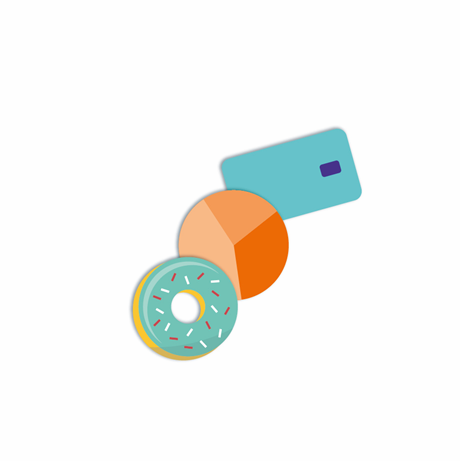 Min spaghetti bolognese- Fælles opsamling
Var der noget, I blev overraskede over?
Vil du handle anderledes ind fremover?
Hvorfor tror I, at I har valgt de varer, I har?

Pris og kvalitet (fx økologi)
Vaner hjemmefra
Varens udseende
[Speaker Notes: Det er vigtigt at slå fast, at det er helt i orden at vælge dyre varer og/eller økologiske varer, og at det simpelthen er et spørgsmål om, hvad man prioriterer. Samtidigt er det væsentligt at snakke om, at mange valg er foretaget ud fra vaner, og at alle de valg er mulige at ændre på - man kunne prøve den billige version, måske er den lige så god eller bedre.]
Opsamling på dagen
Hvad har jeg lært i dag?

Hvad vil jeg fortælle om dagen, når jeg kommer hjem?

Er der noget, jeg vil gøre anderledes fremover?

Husk at tage de andre Peng’ Pong moduler – www.pengpong.dk
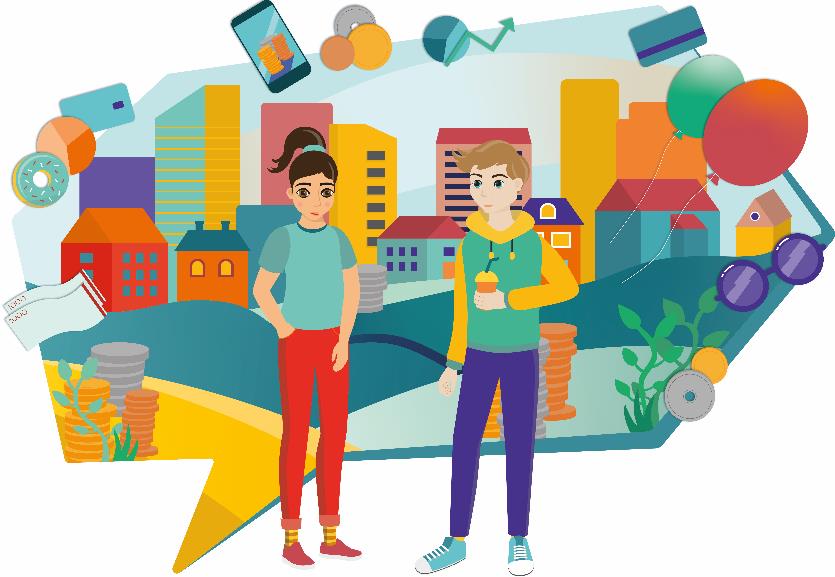 [Speaker Notes: For at viden rodfæster sig, kan det være godt med gentagelser og opsummeringer. Punktet skal sætte fokus på, hvad eleverne har lært i modulet, og gøre dem opmærksomme på, at de har mulighed for at forandre vaner og adfærd på baggrund af det, de har lært.]
Evaluering
Scan QR koden, og besvar det korte spørgeskema.
Eller gå ind på linket: https://bit.ly/3yrigYn
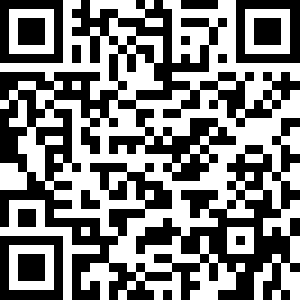 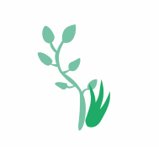 Tag materialerne med hjem
Husk at tage materialerne med hjem, og fortæl om hvad du har lavet og lært i dag

Prøv at lave ”Prioriteringslegen” med en fra din familie. Husk at bruge forskellige pointtal.
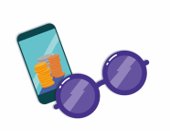